P4,  Alecu Russo Balti State University (USARB)

Session II: ELEVATE ELEVATE project`s Dissemination, Exploitation. Period: 15/10/2017 - 14/10/2018
Vice-rector for research and international relations, 
Institutional coordinator of the ELEVATE project




Project No. 573921-EPP-1-2016-1-MD-EPPKA2-CBHE-SP
Project  title: “ELEVATING THE INTERNATIONALISATION OF HIGHEREDUCATION IN MOLDOVA – ELEVATE”
Title of the event: Third consortium meeting (cm3)
Period: 12-13 March 2019
Venue: Academy of Economic Studies of Moldova (61, Banulescu- Bodoni str., Building A, 3rd floor, Senate room, Chisinau, Republic of Moldova

)
Valentina PRITCAN
DISSEMINATION ACTIVITY I
USARB Dissemination
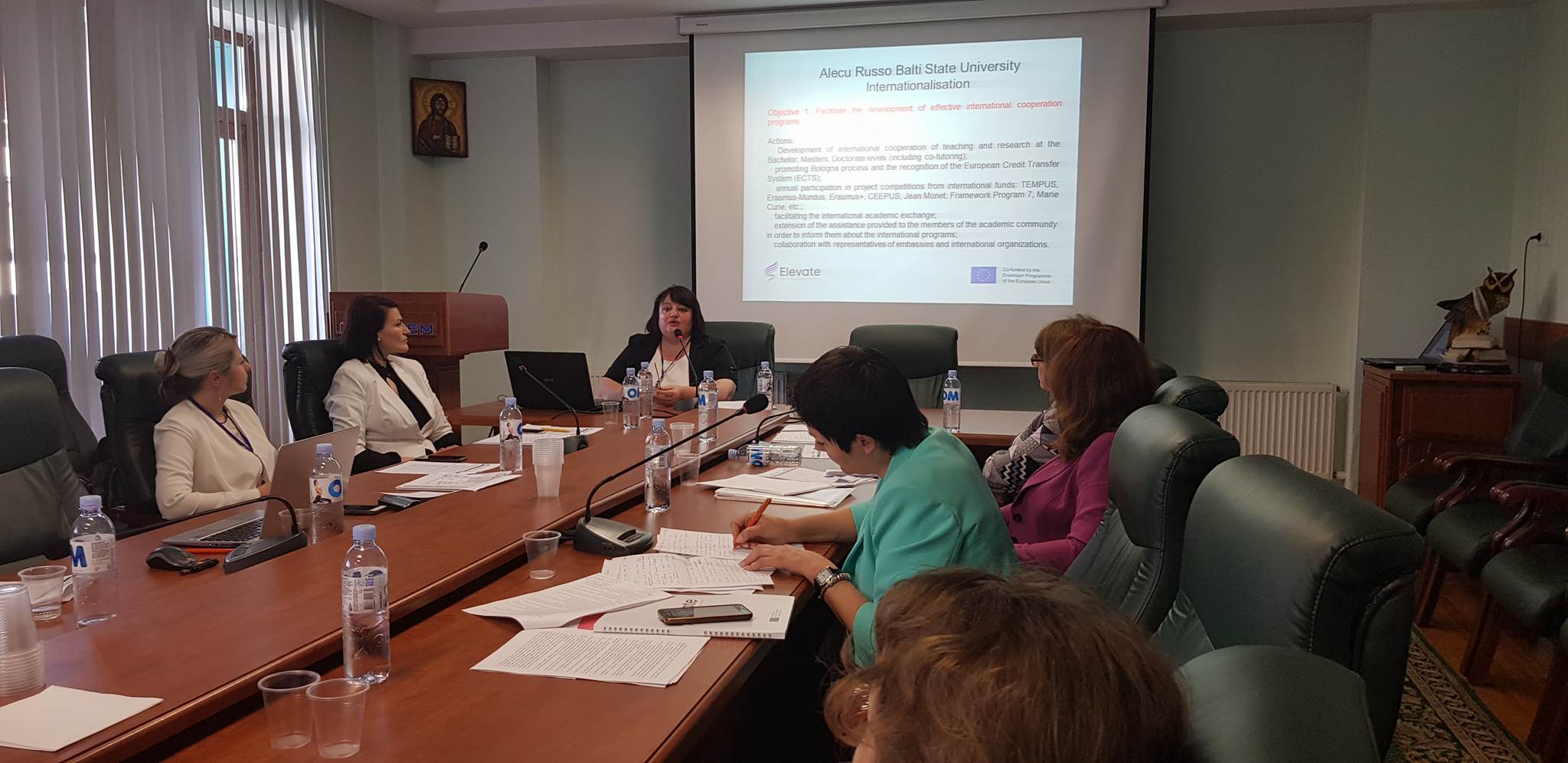 USARB Dissemination
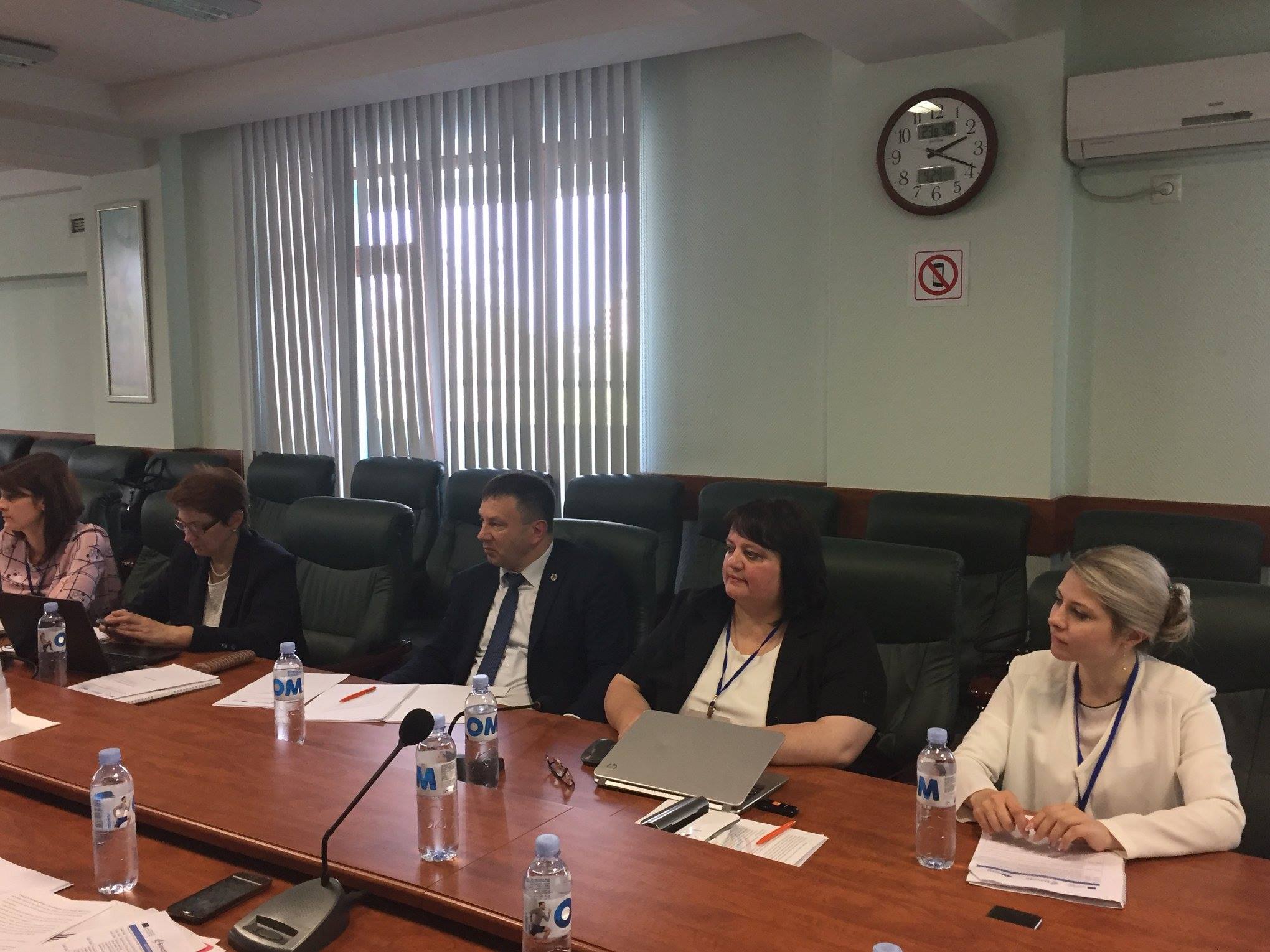 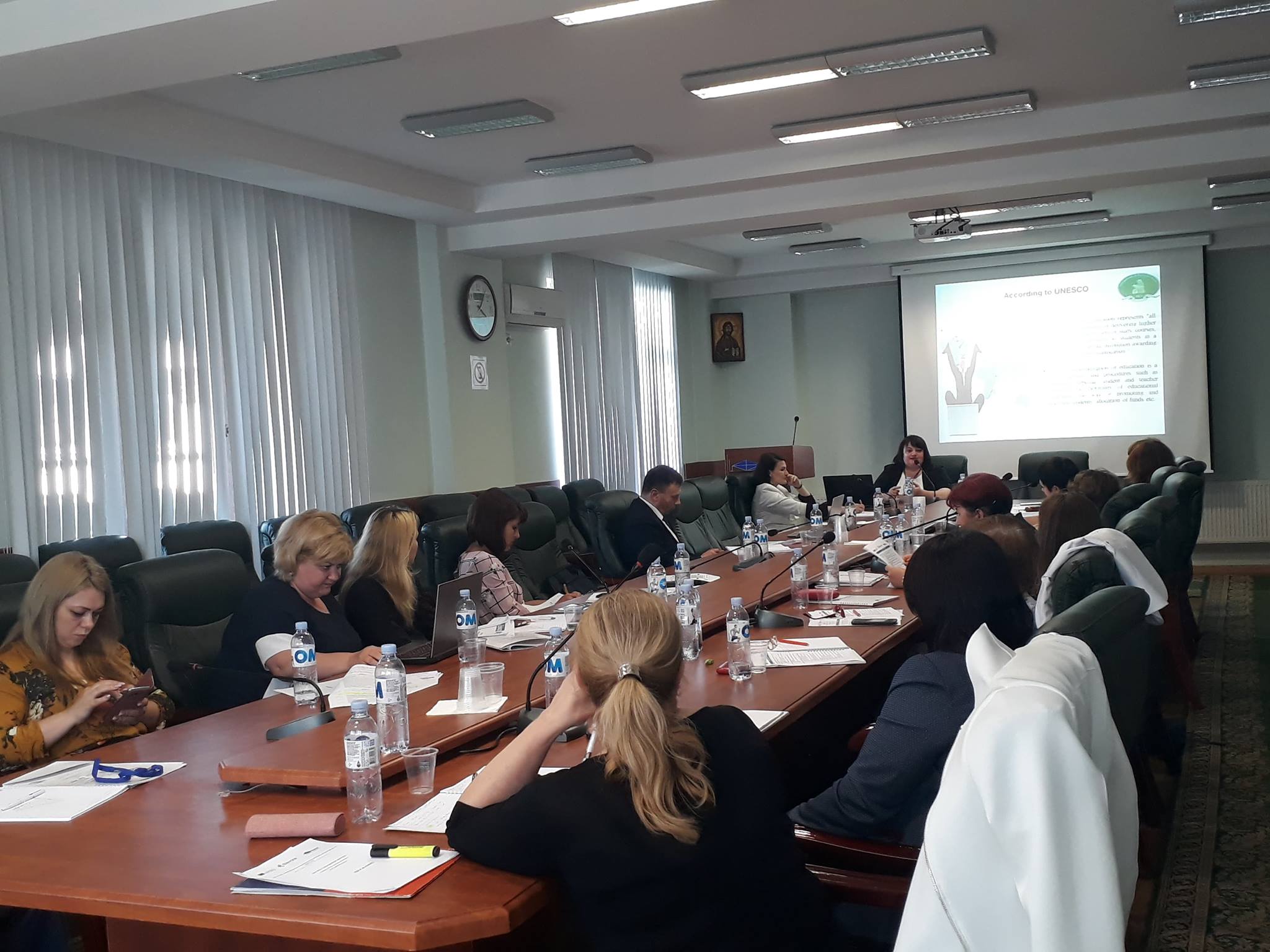 DISSEMINATION ACTIVITY II
USARB Dissemination
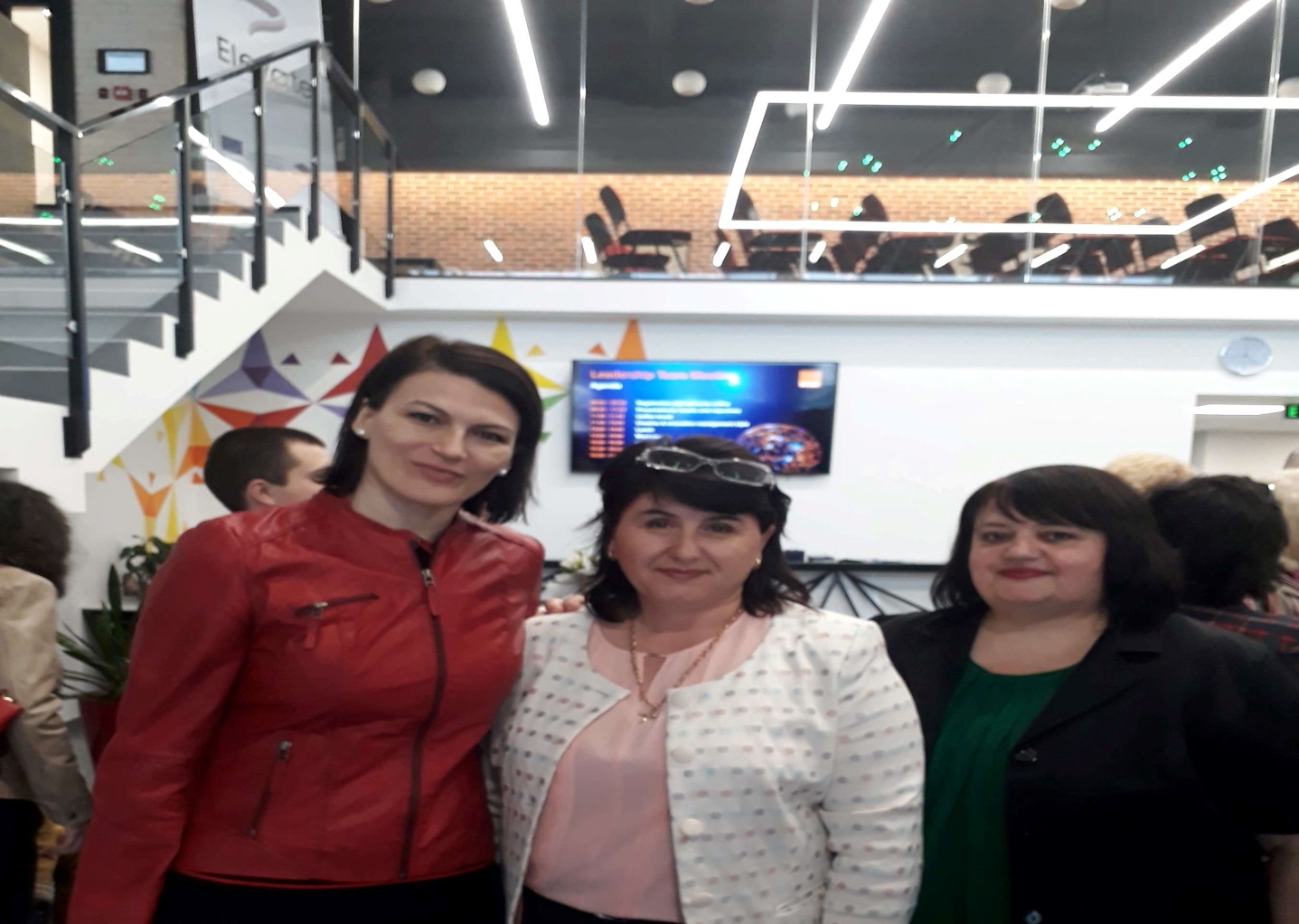 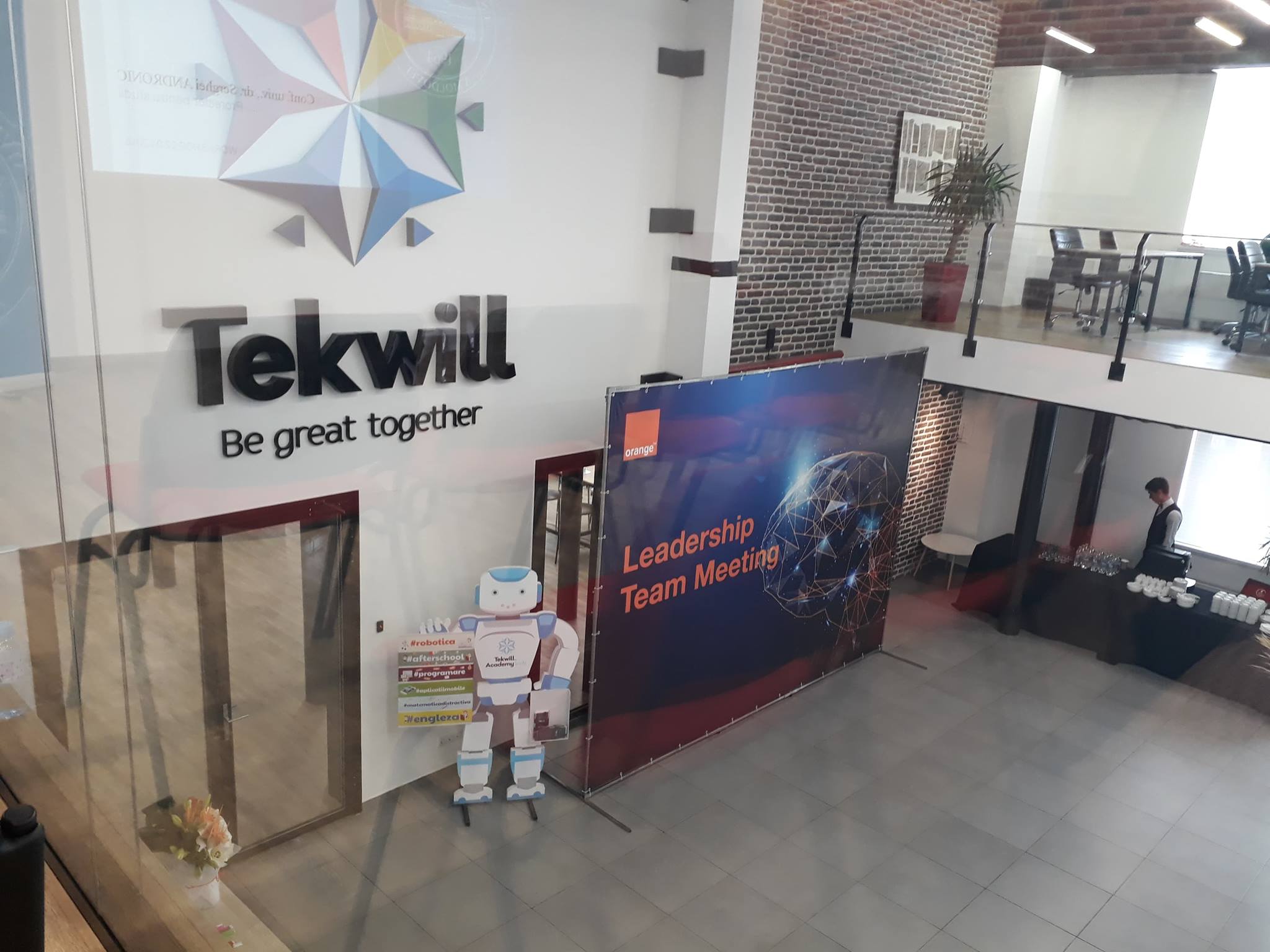 USARB Dissemination
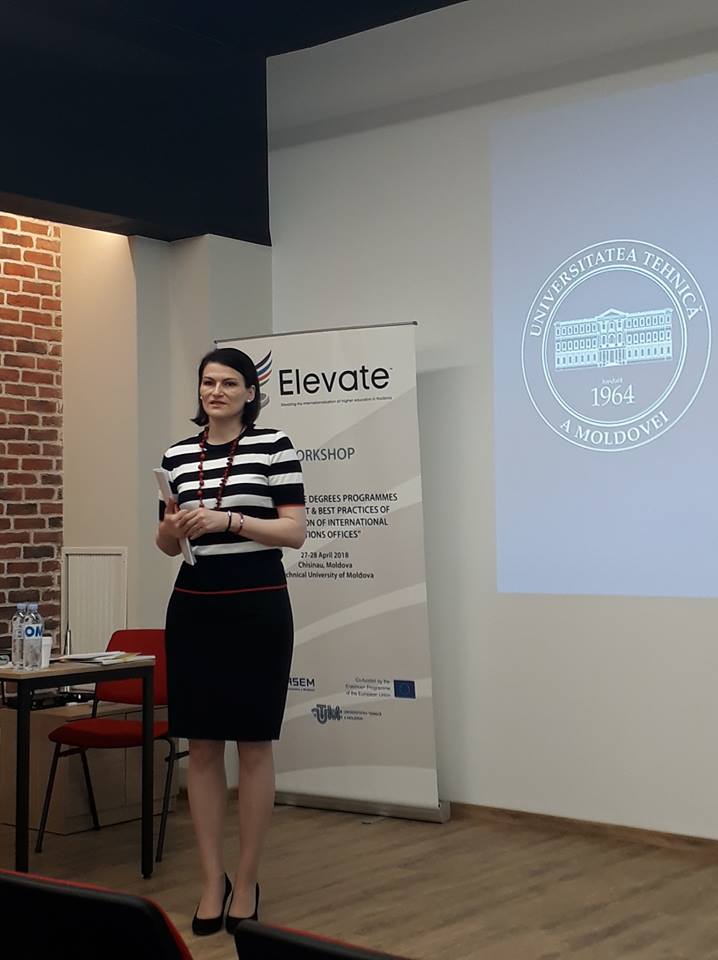 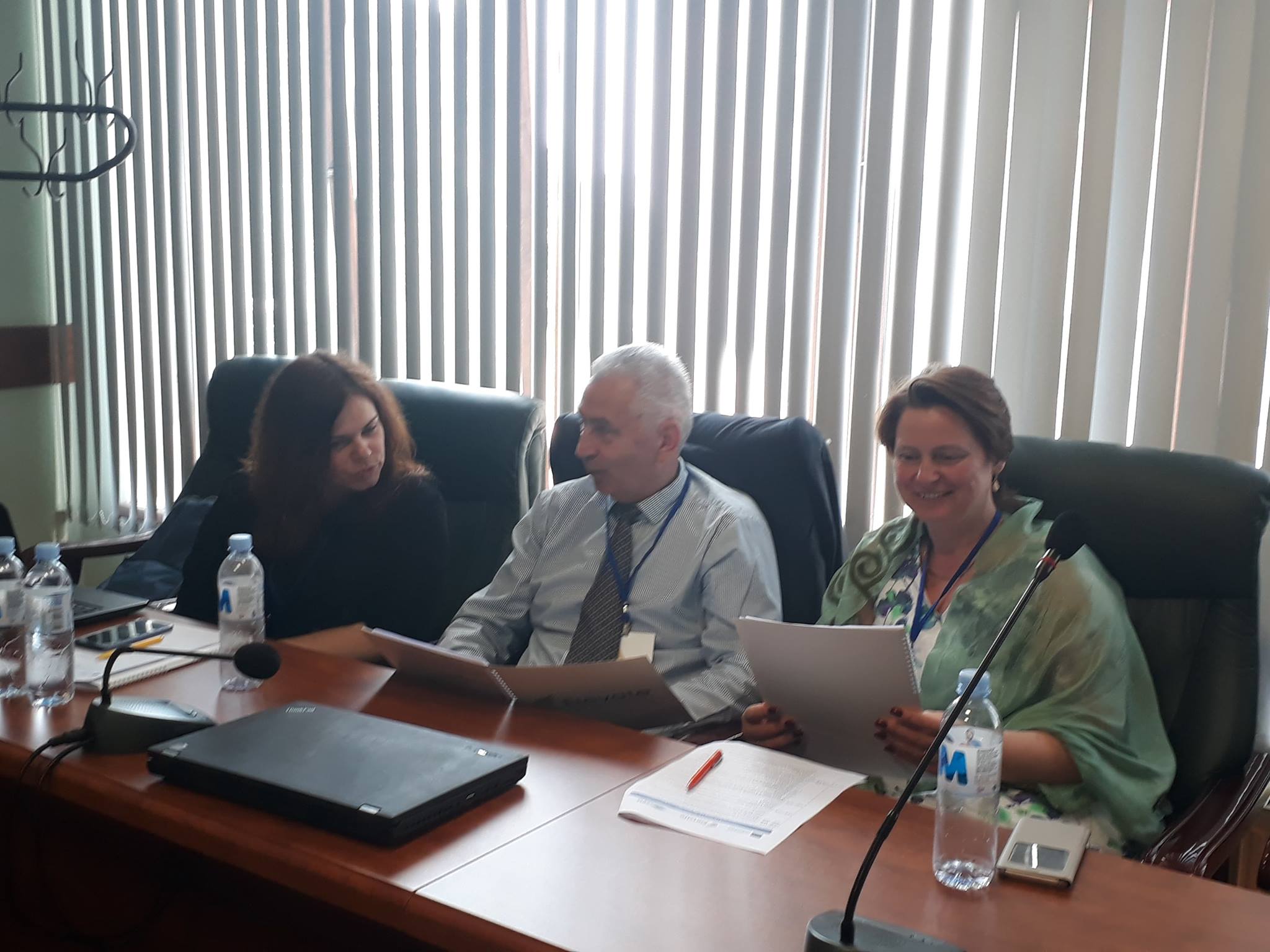 DISSEMINATION ACTIVITY III
USARB Dissemination
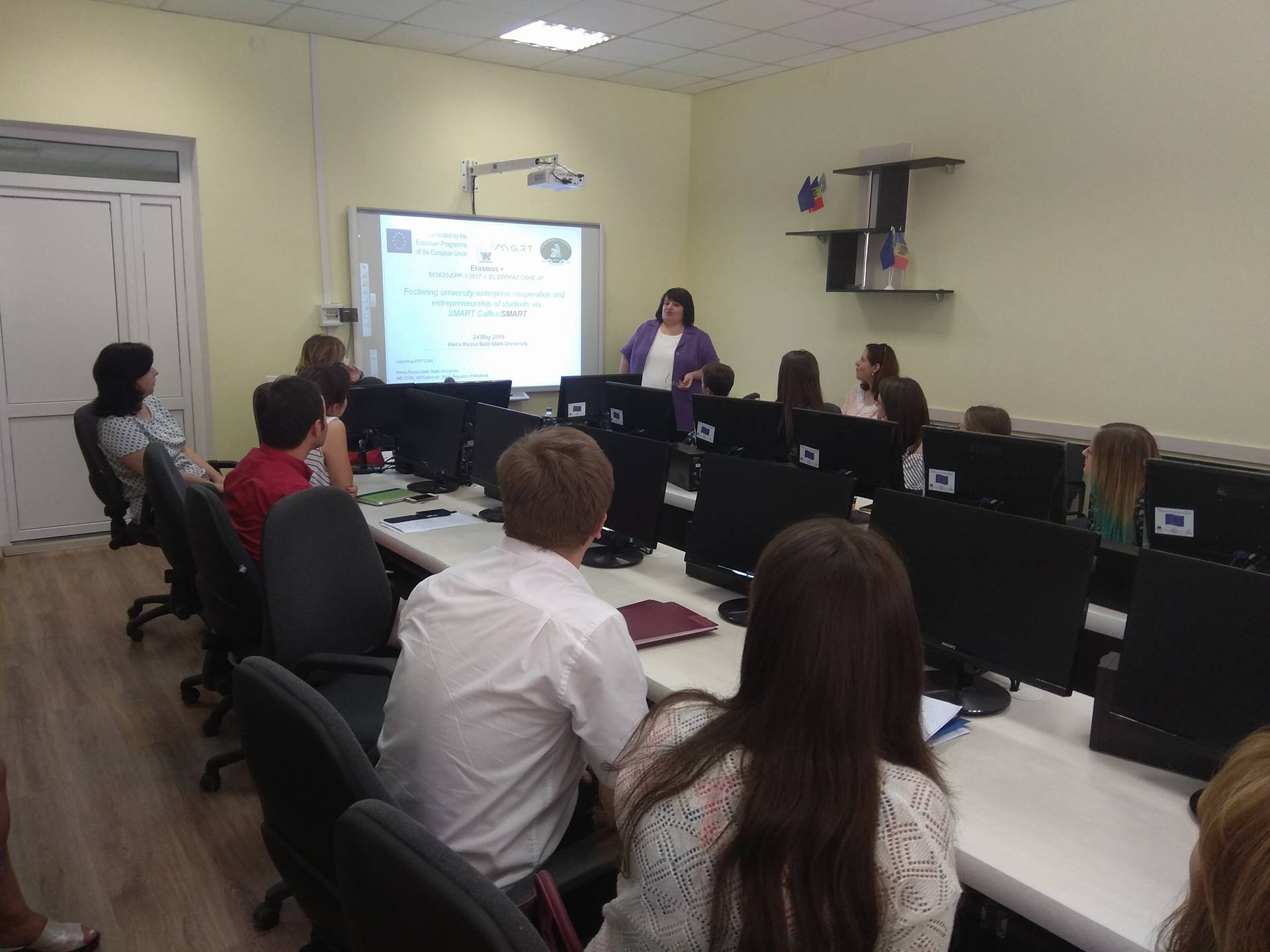 USARB Dissemination
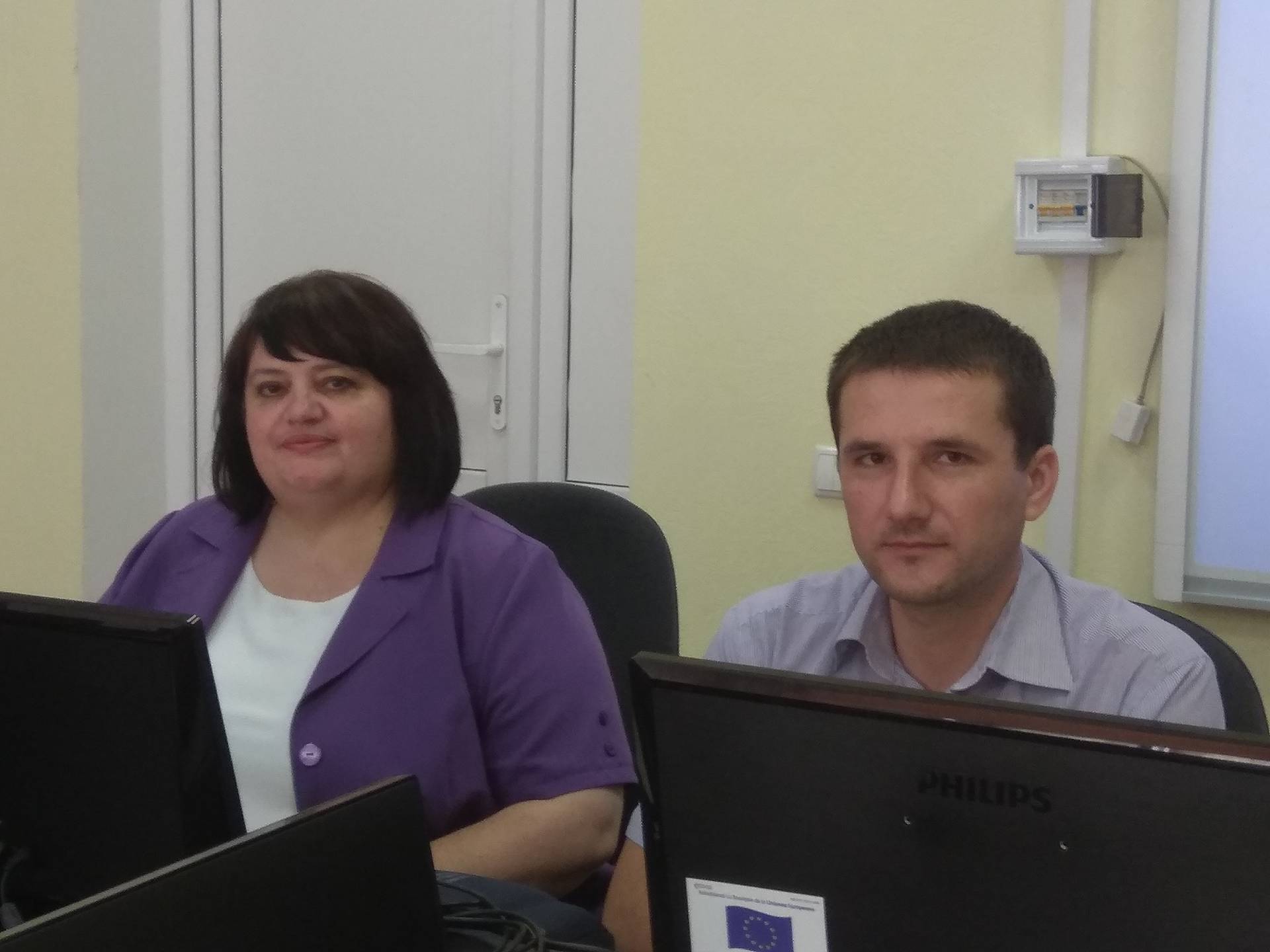 DISSEMINATION ACTIVITY IV
USARB Dissemination
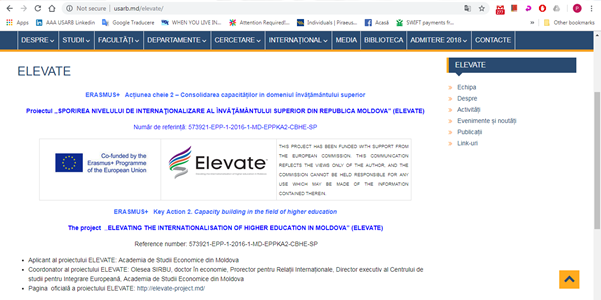 USARB Dissemination
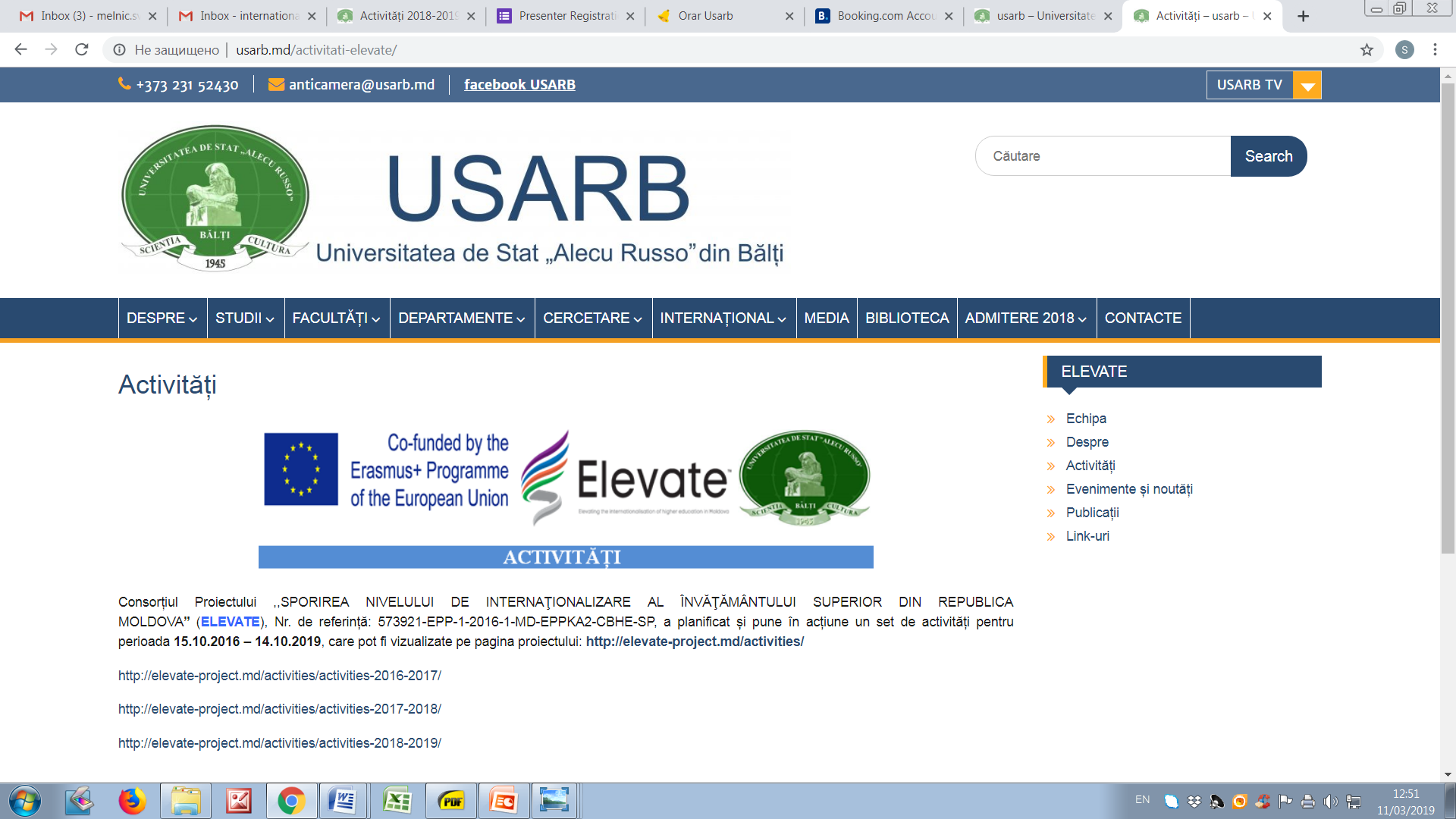 DISSEMINATION ACTIVITY V
USARB Dissemination
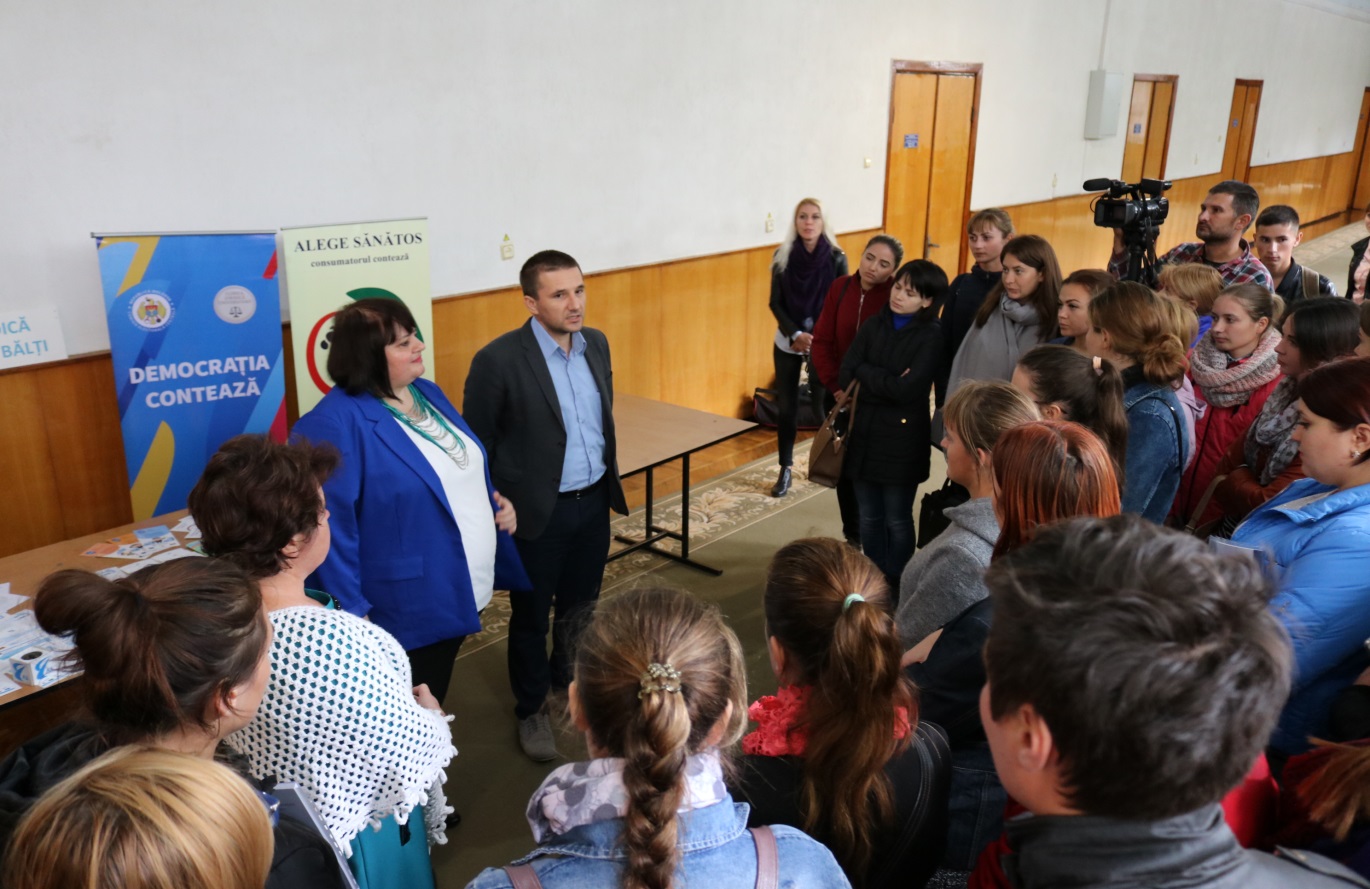 USARB Dissemination
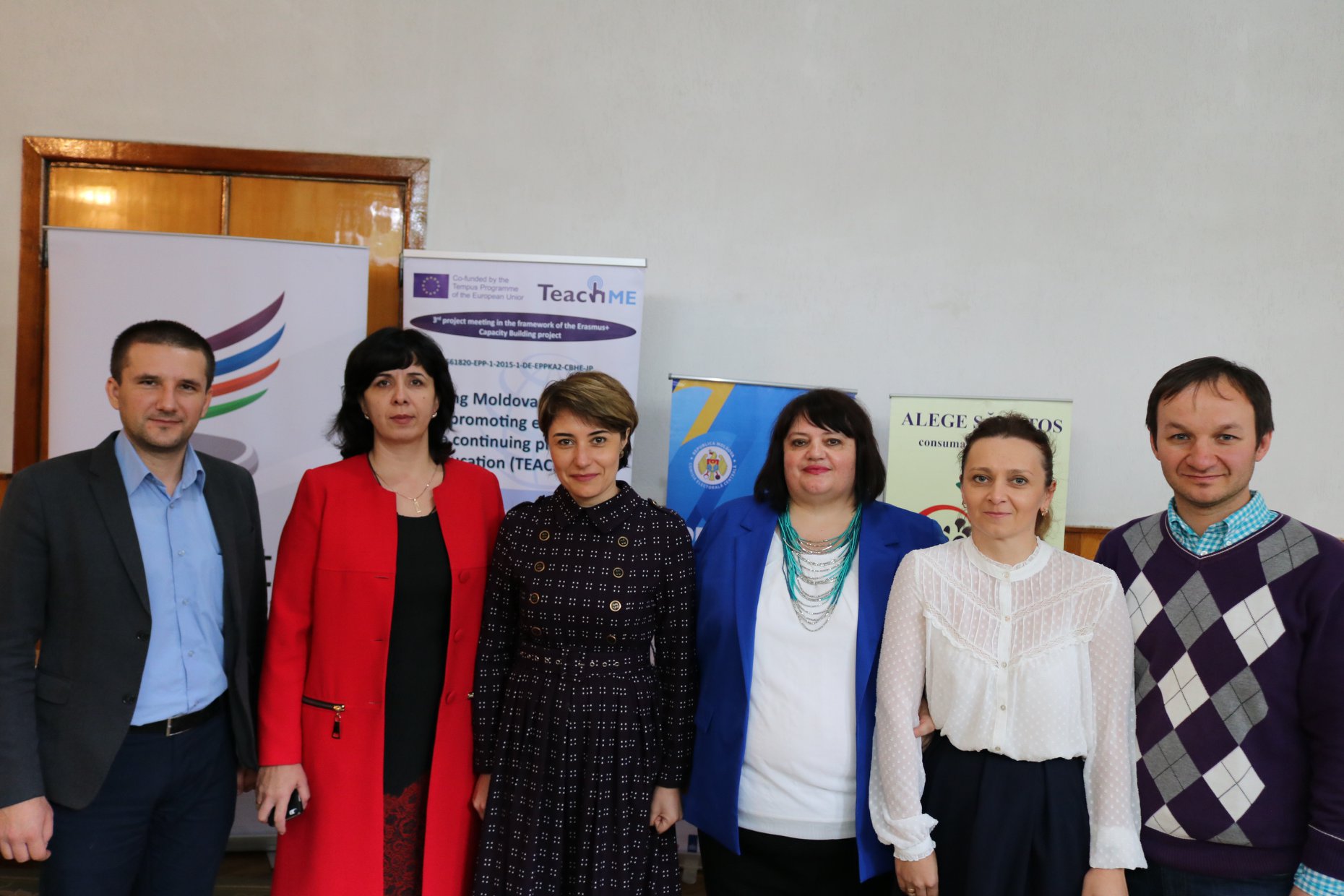 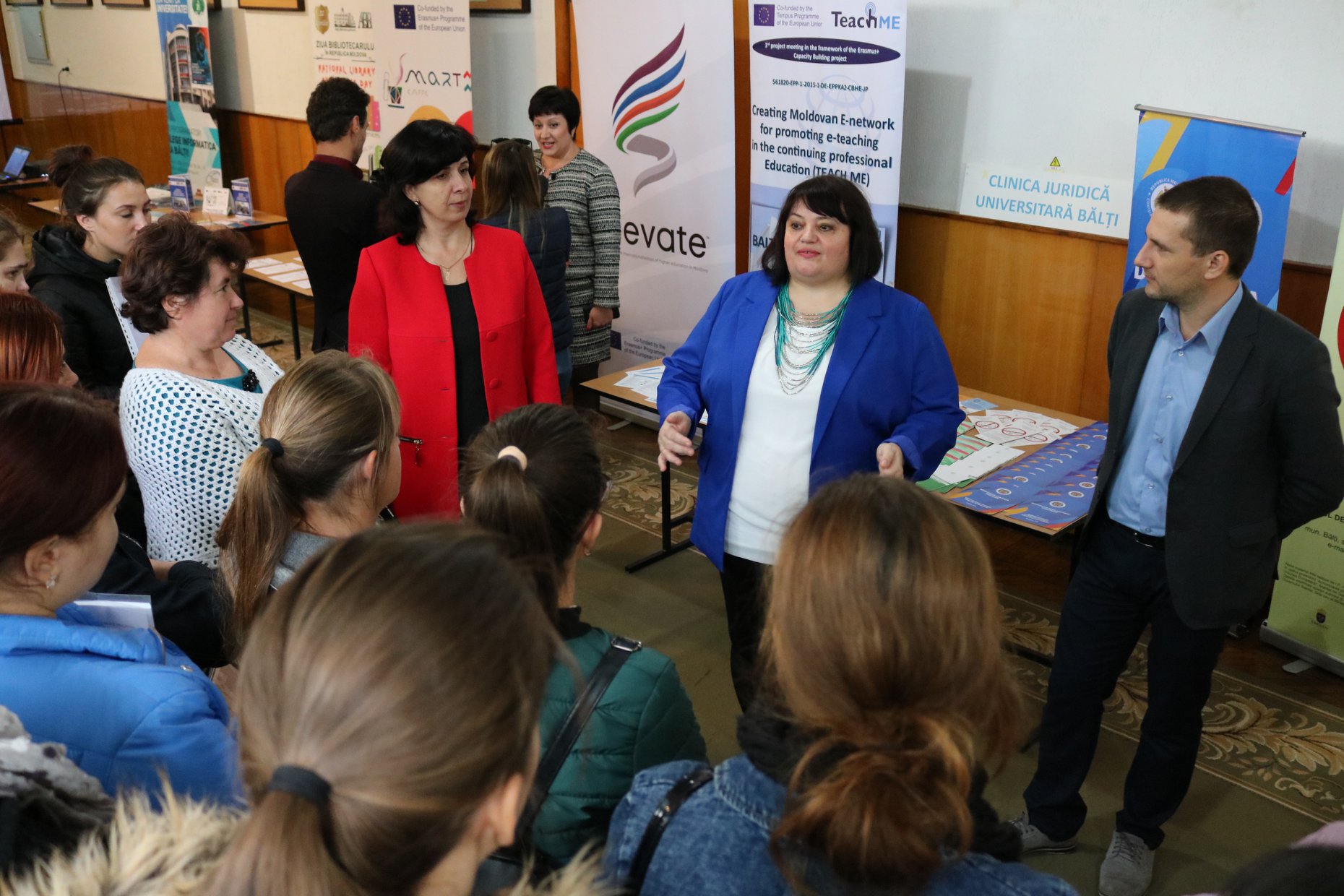 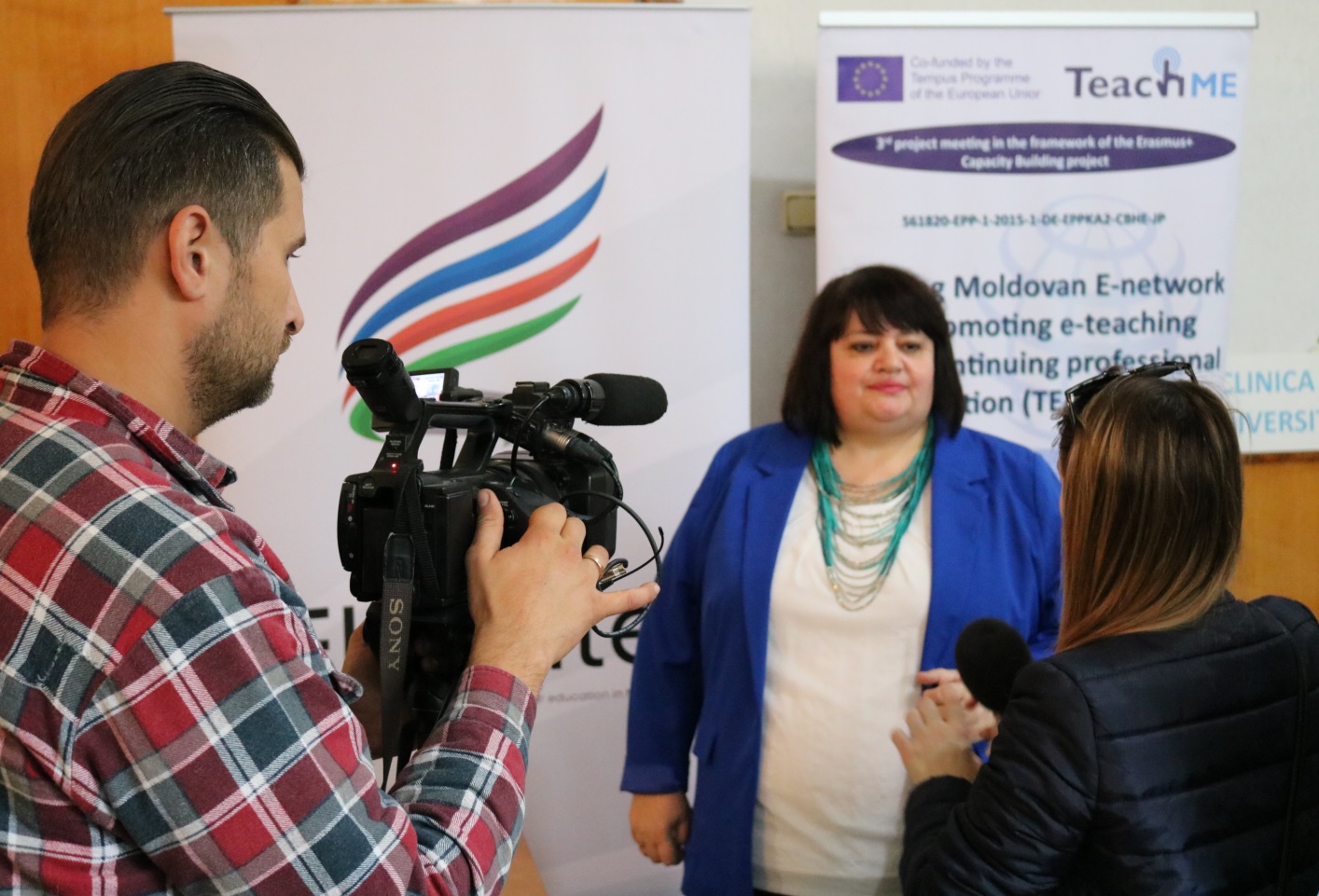 DISSEMINATION ACTIVITY VI
USARB Dissemination
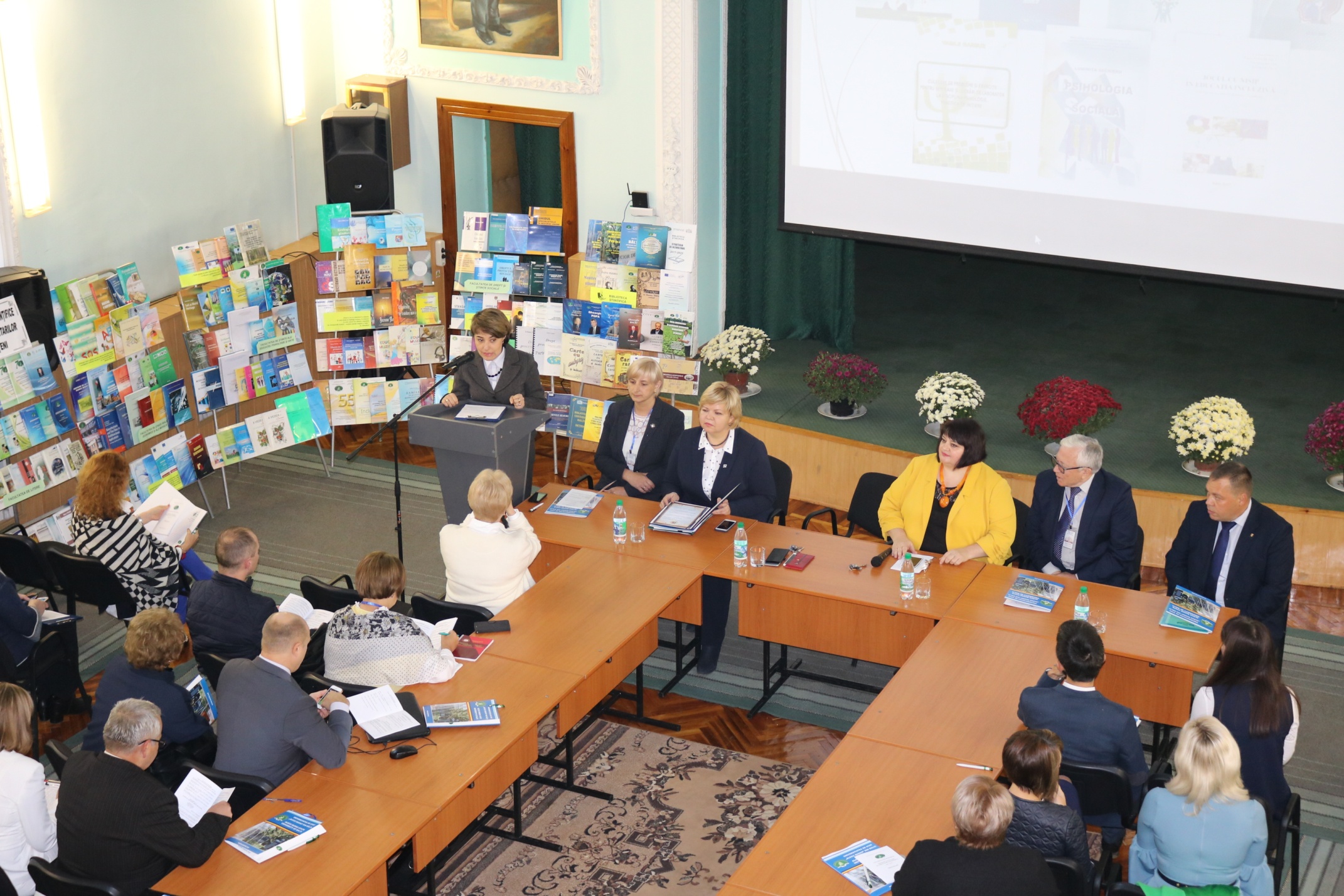 USARB Dissemination
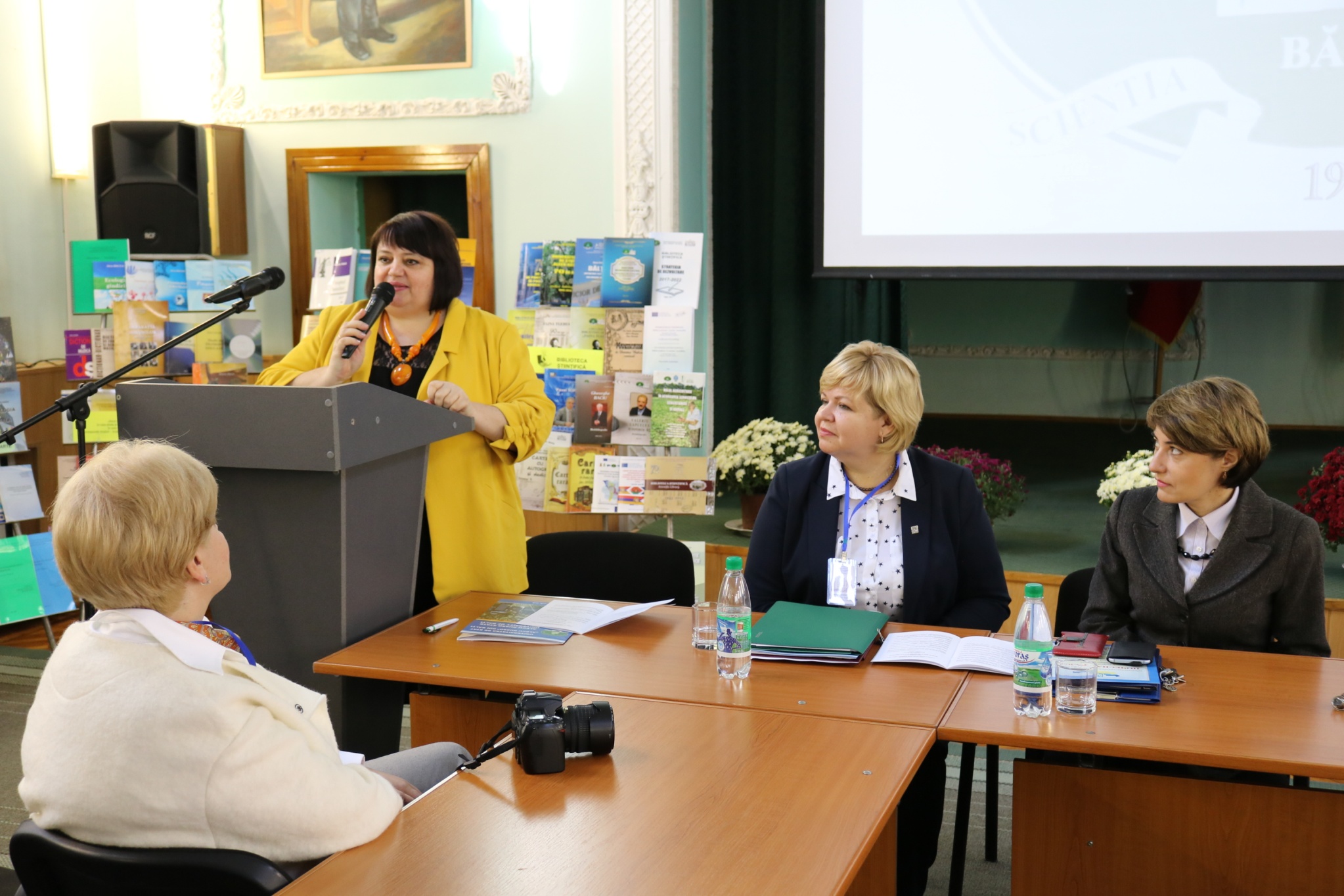 ADDITIONAL DISSEMINATION ACTIVITIES
USARB Dissemination
All study visits, conducted between 15.10.2017-14.10.2018, were reflected on the USARB web page and on the USARB Facebook page
1. Study visit to Mykolas Romeris University, Lithuania within the ELEVATE Project
http://www.old.usarb.md/evenimente/articol/vizita-de-studiu-la-universitatea-mykolas-romeris-din-lituania-in-cadrul-proiectului-elevate/
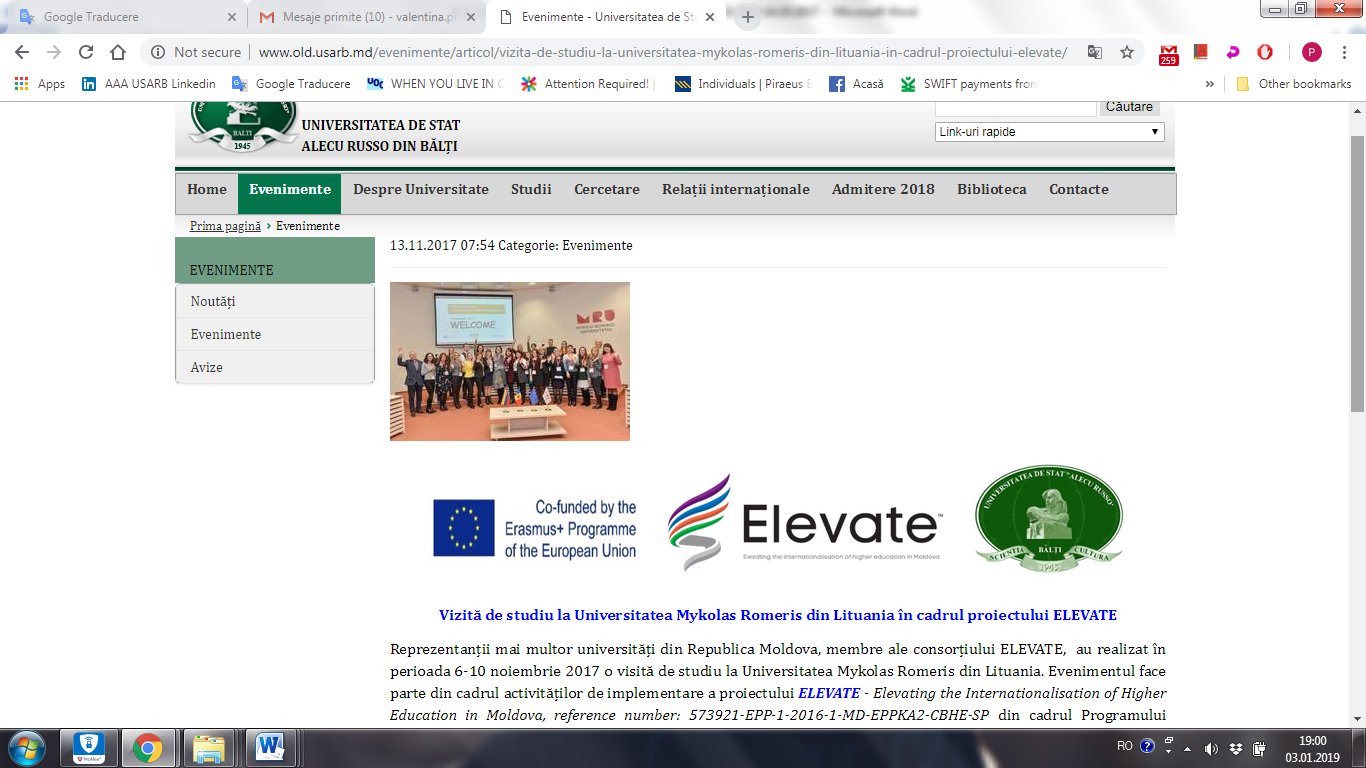 ADDITIONAL DISSEMINATION ACTIVITIES
USARB Dissemination
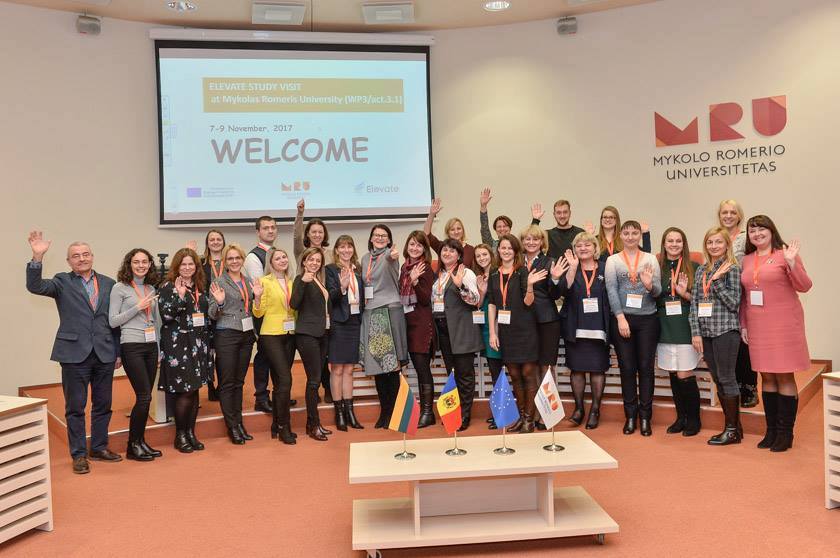 https://www.facebook.com/pg/universitatea.alecu.russo/photos/?tab=album&album_id=1504395982948765
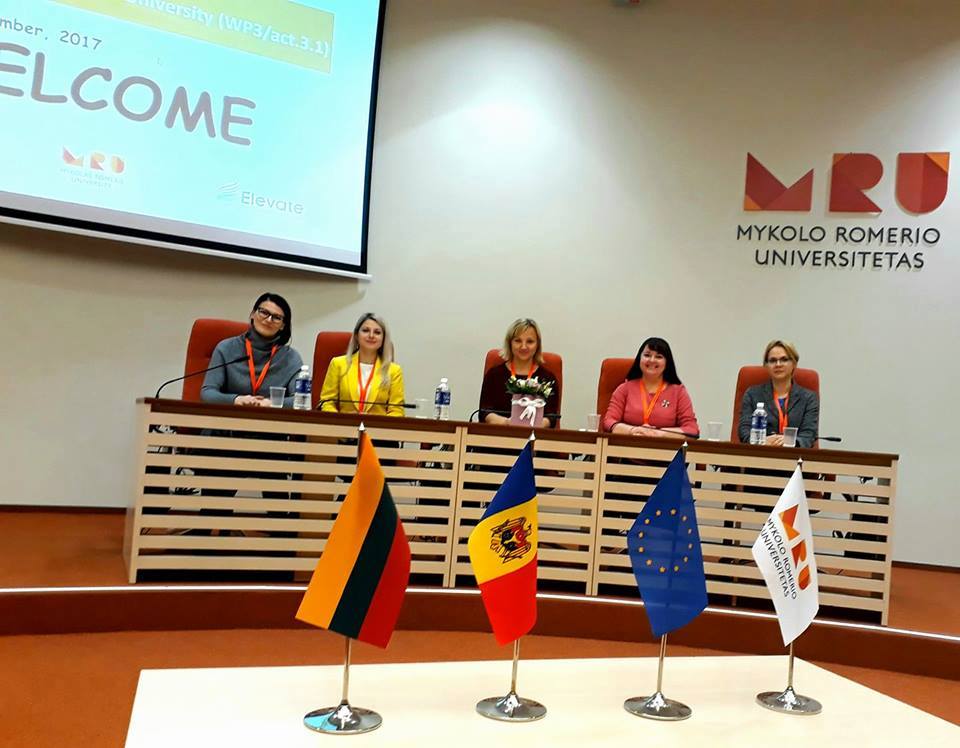 ADDITIONAL DISSEMINATION ACTIVITIES
USARB Dissemination
2. Study visit to University of Maribor, Slovenia within the ELEVATE Project
http://www.old.usarb.md/evenimente/articol/vizita-de-studiu-la-universitatea-din-maribor-in-cadrul-proiectului-elevate/
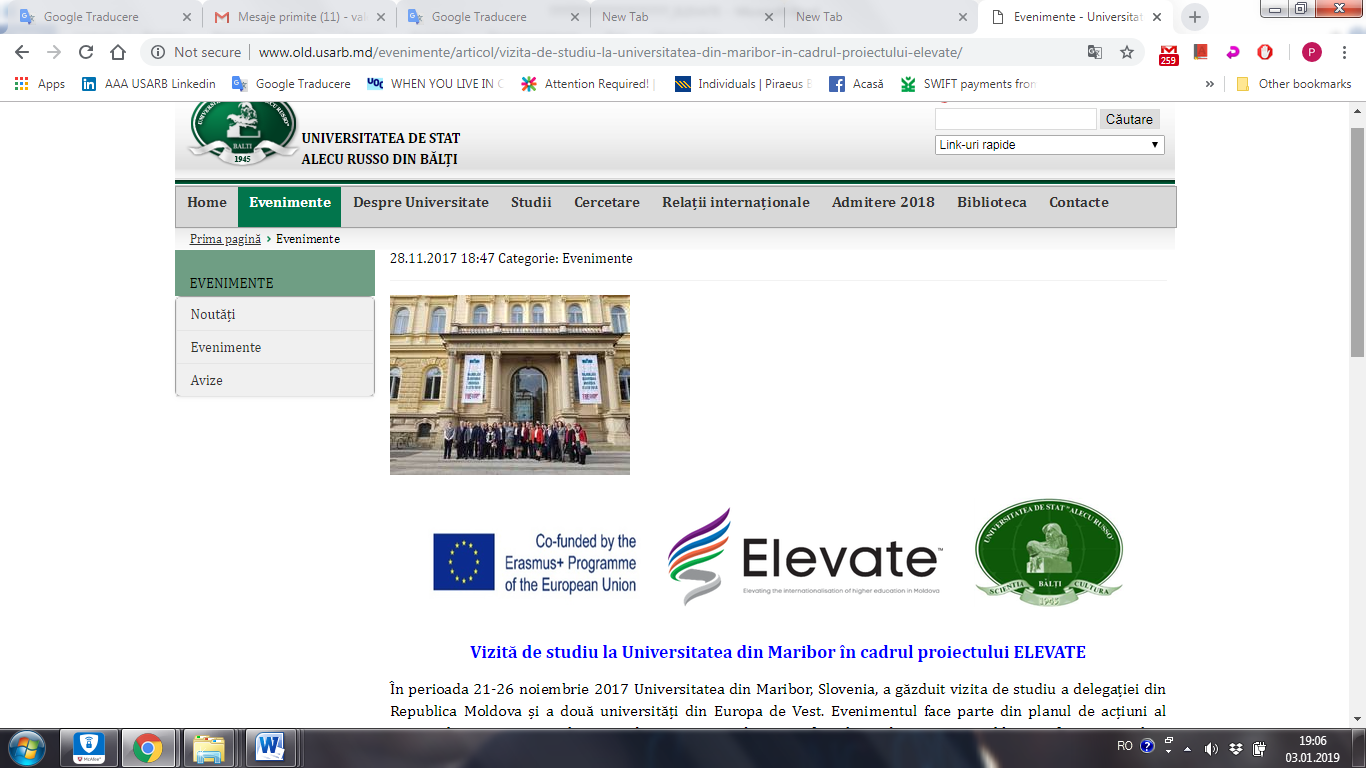 ADDITIONAL DISSEMINATION ACTIVITIES
USARB Dissemination
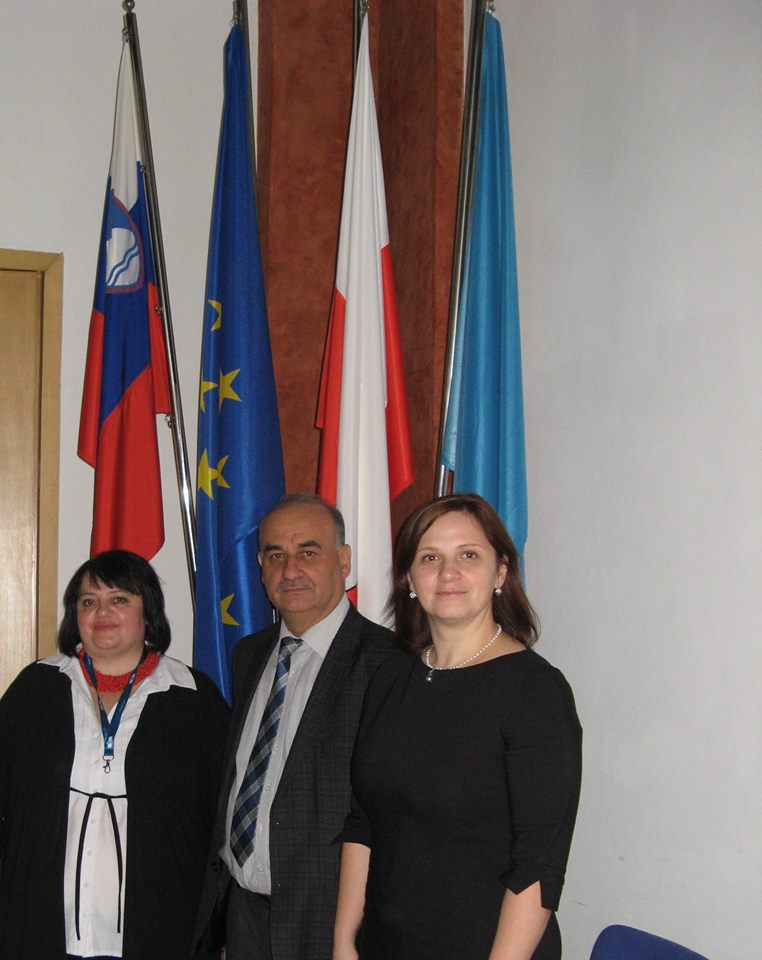 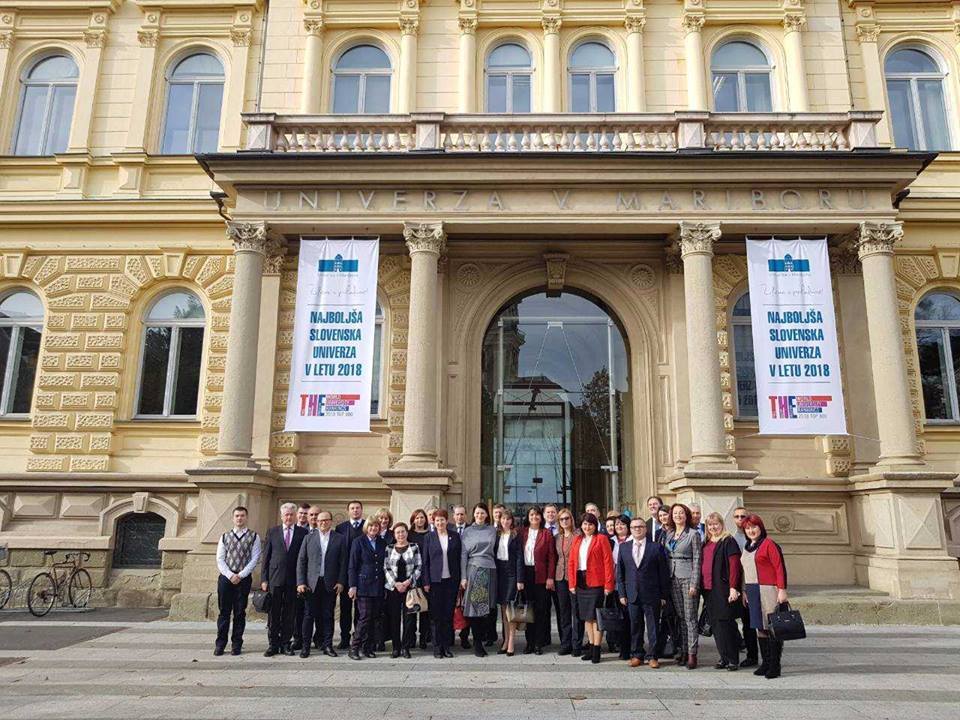 https://www.facebook.com/pg/universitatea.alecu.russo/photos/?tab=album&album_id=1521320081256355
ADDITIONAL DISSEMINATION ACTIVITIES
USARB Dissemination
3. Study visit to Mykolas Romeris University, Lithuania within the ELEVATE Project
http://www.old.usarb.md/evenimente/articol/vizita-de-studiu-la-universitatea-mykolas-romeris-din-lituania-in-cadrul-proiectului-elevate-1/
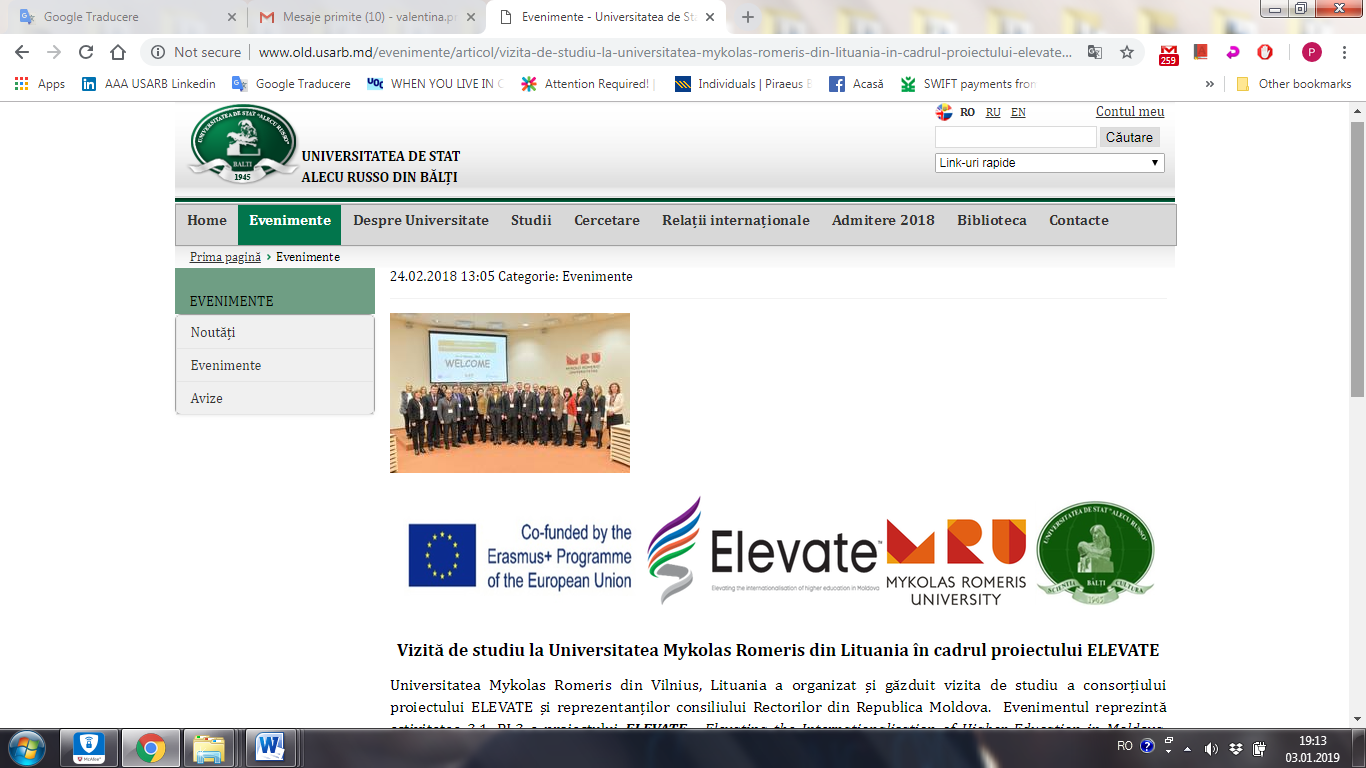 ADDITIONAL DISSEMINATION ACTIVITIES
USARB Dissemination
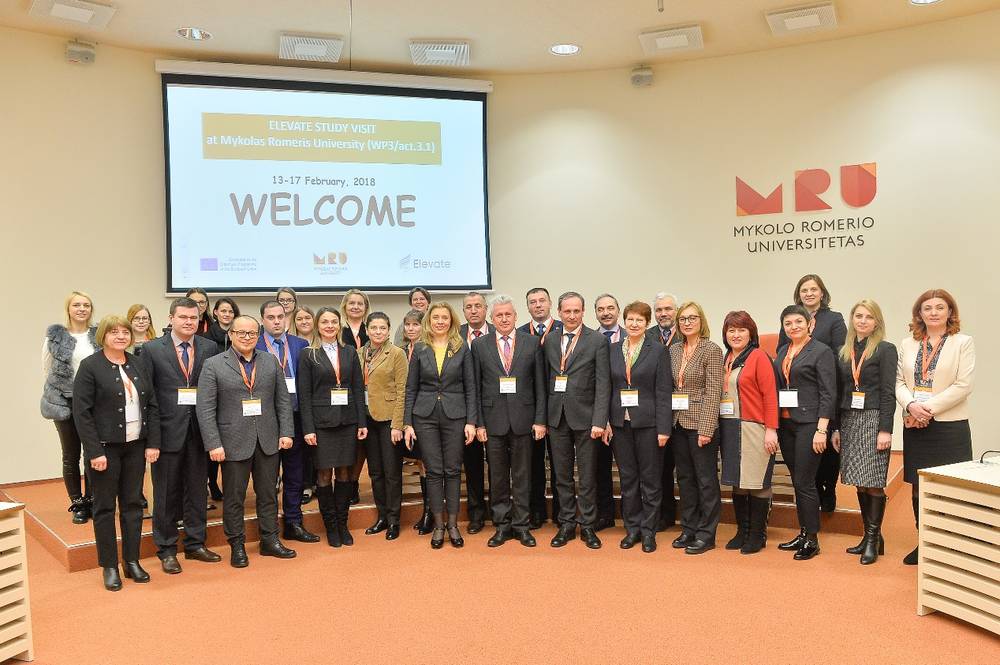 ADDITIONAL DISSEMINATION ACTIVITIES
USARB Dissemination
4. Study visit to the Campus of Brussels (Belgium) of the University of Maastrich, Netherlands within the ELEVATE Project
http://www.old.usarb.md/evenimente/articol/vizita-de-studiu-la-campusul-din-brussels-belgia-a-universitatii-maastrich-olanda-in-cadrul/
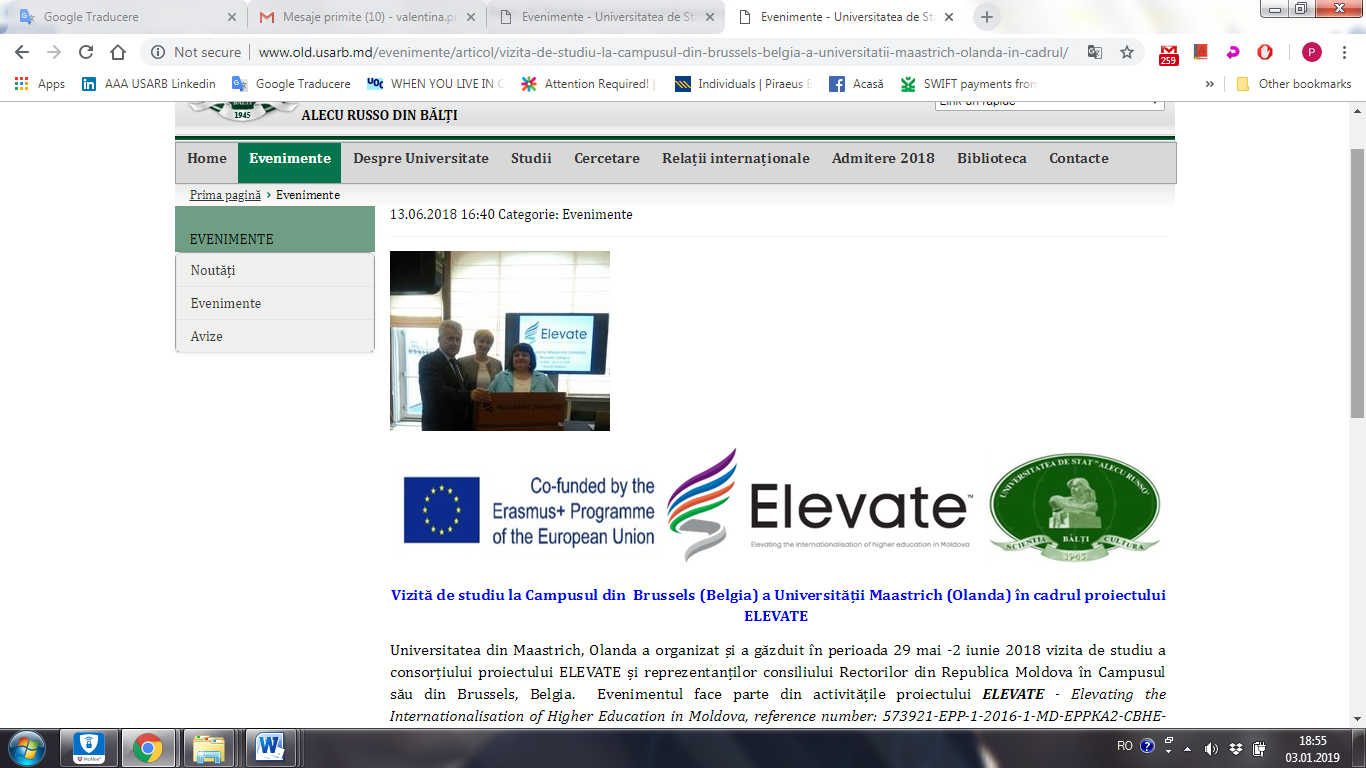 ADDITIONAL DISSEMINATION ACTIVITIES
USARB Dissemination
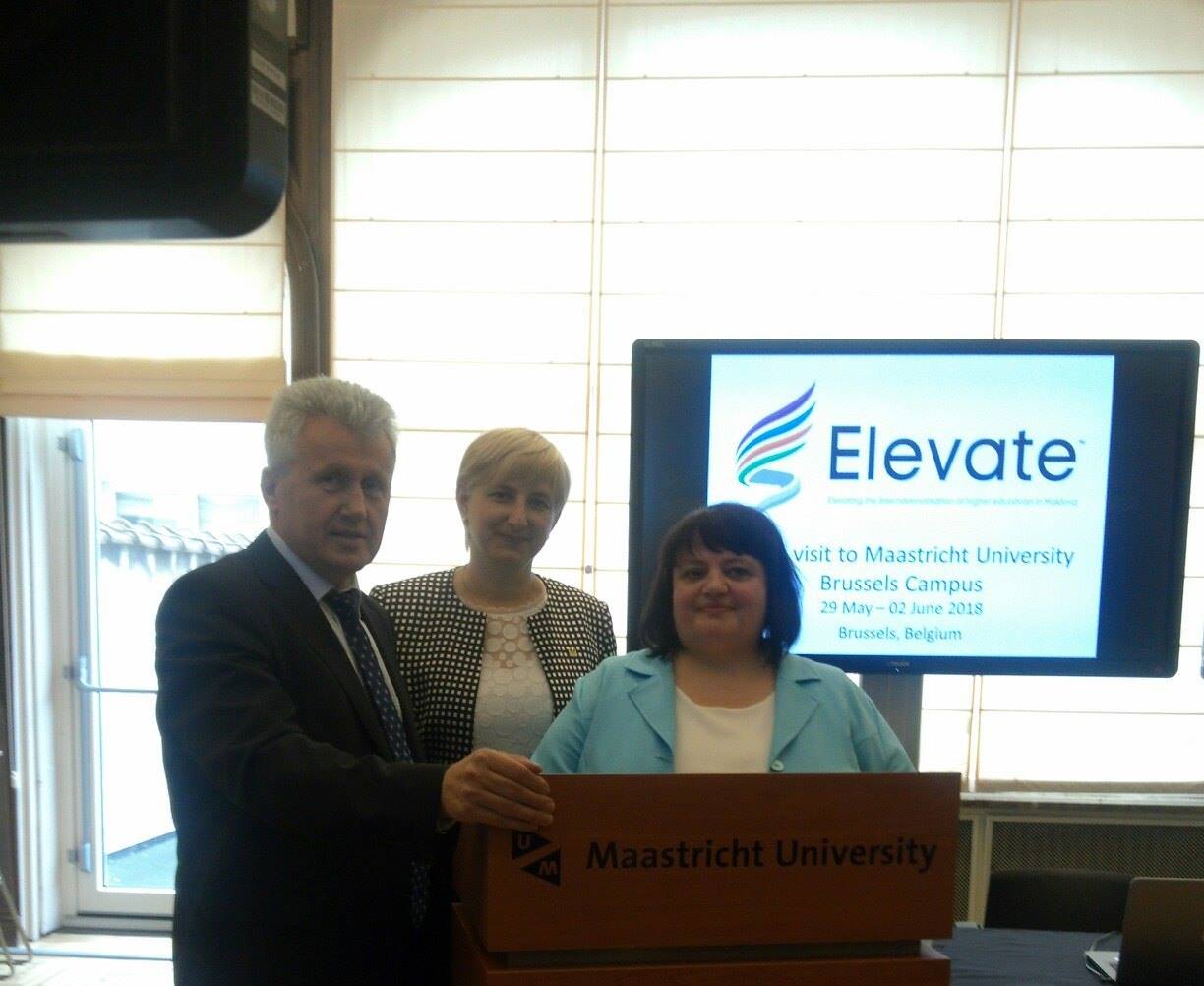 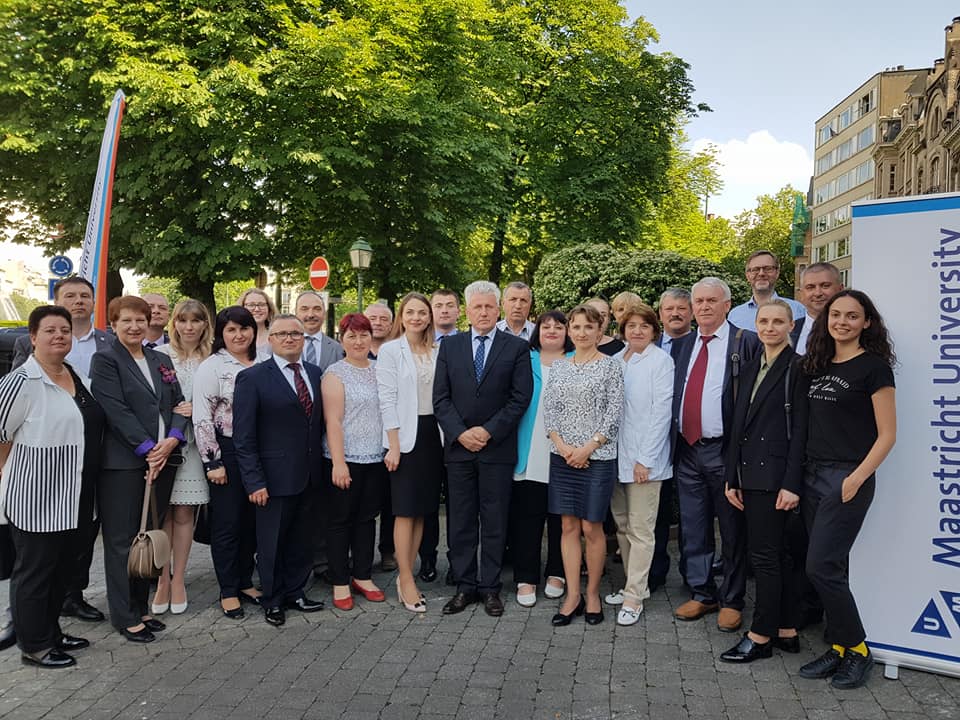 https://www.facebook.com/usarb.balti/photos/pcb.2160112724220009/2160112367553378/?type=3&theater
ADDITIONAL DISSEMINATION ACTIVITIES
USARB Dissemination
5. Study visit to Buckinghamshire New University, UK within the ELEVATE Project
http://www.old.usarb.md/evenimente/articol/vizita-de-studiu-la-buckinghamshire-new-university-din-marea-britanie-incadrulproiectului-elevate/
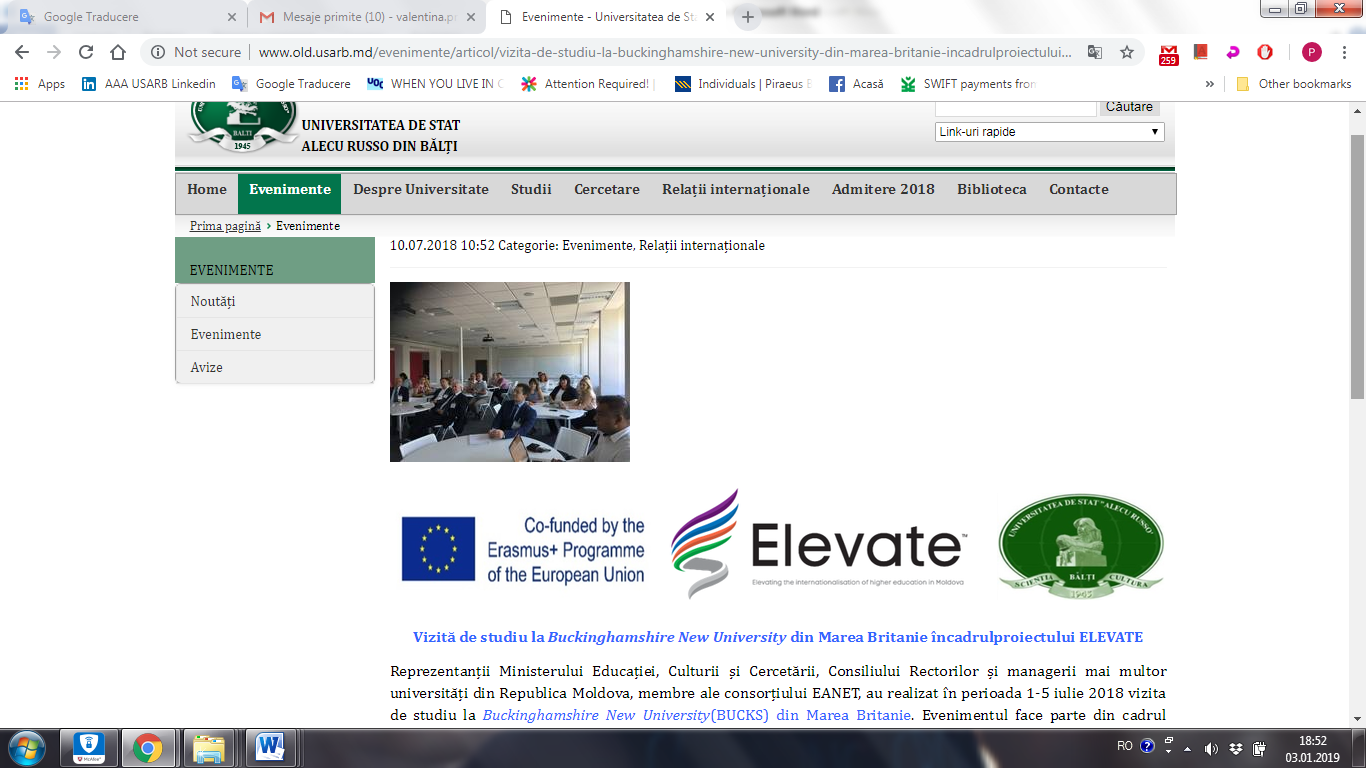 ADDITIONAL DISSEMINATION ACTIVITIES
USARB Dissemination
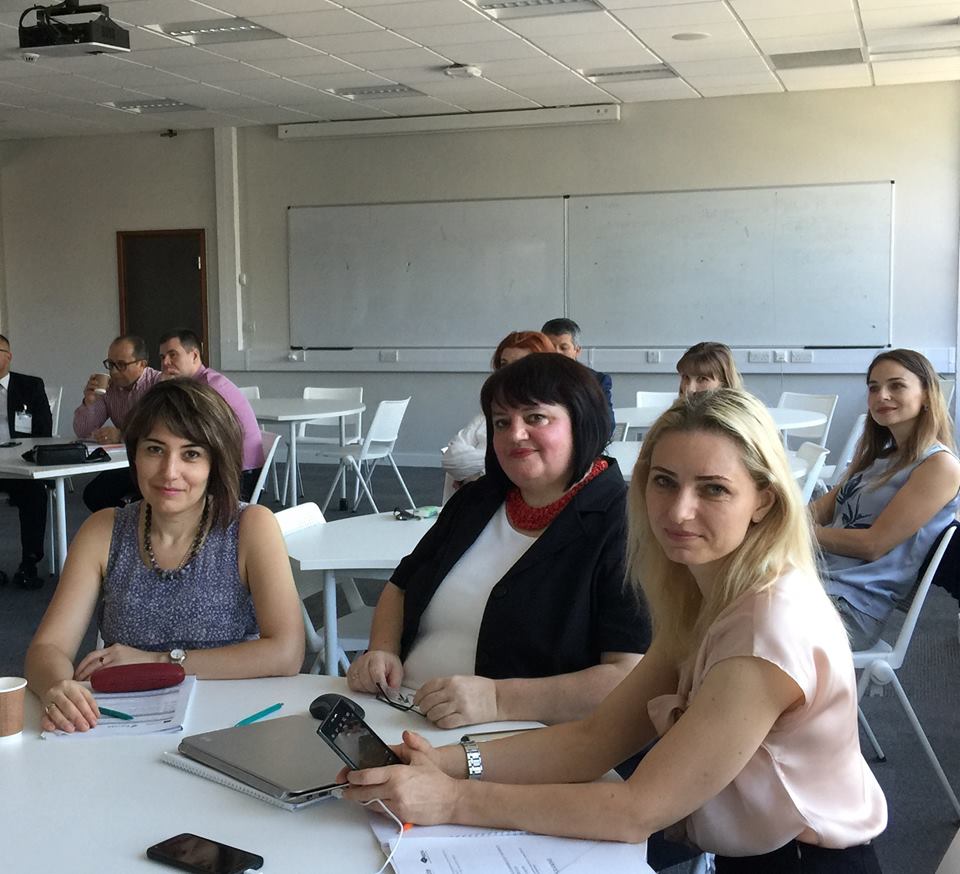 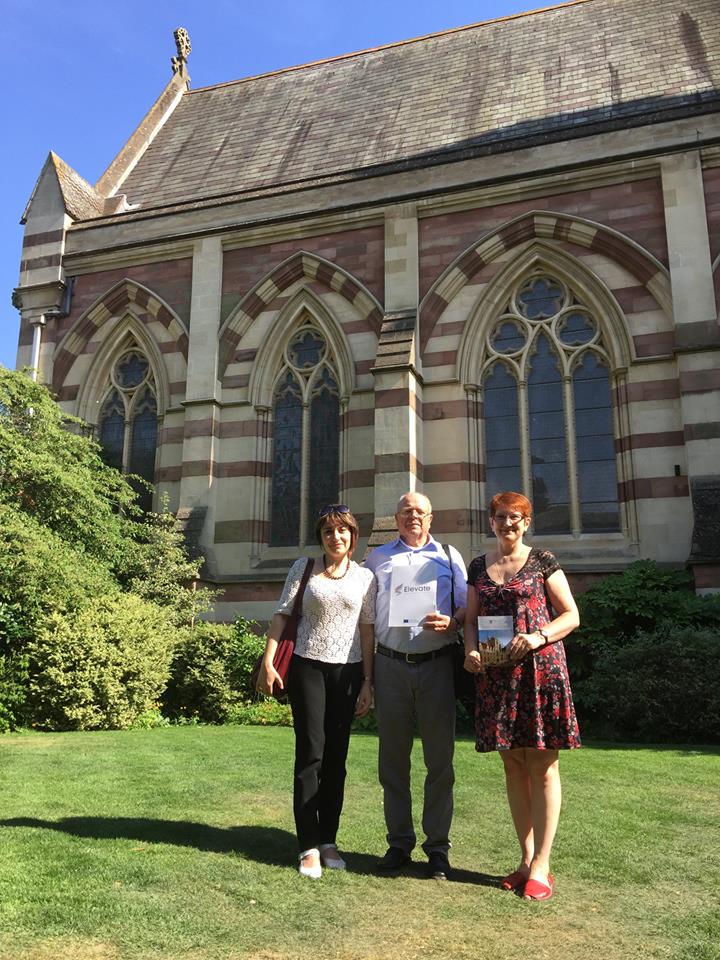 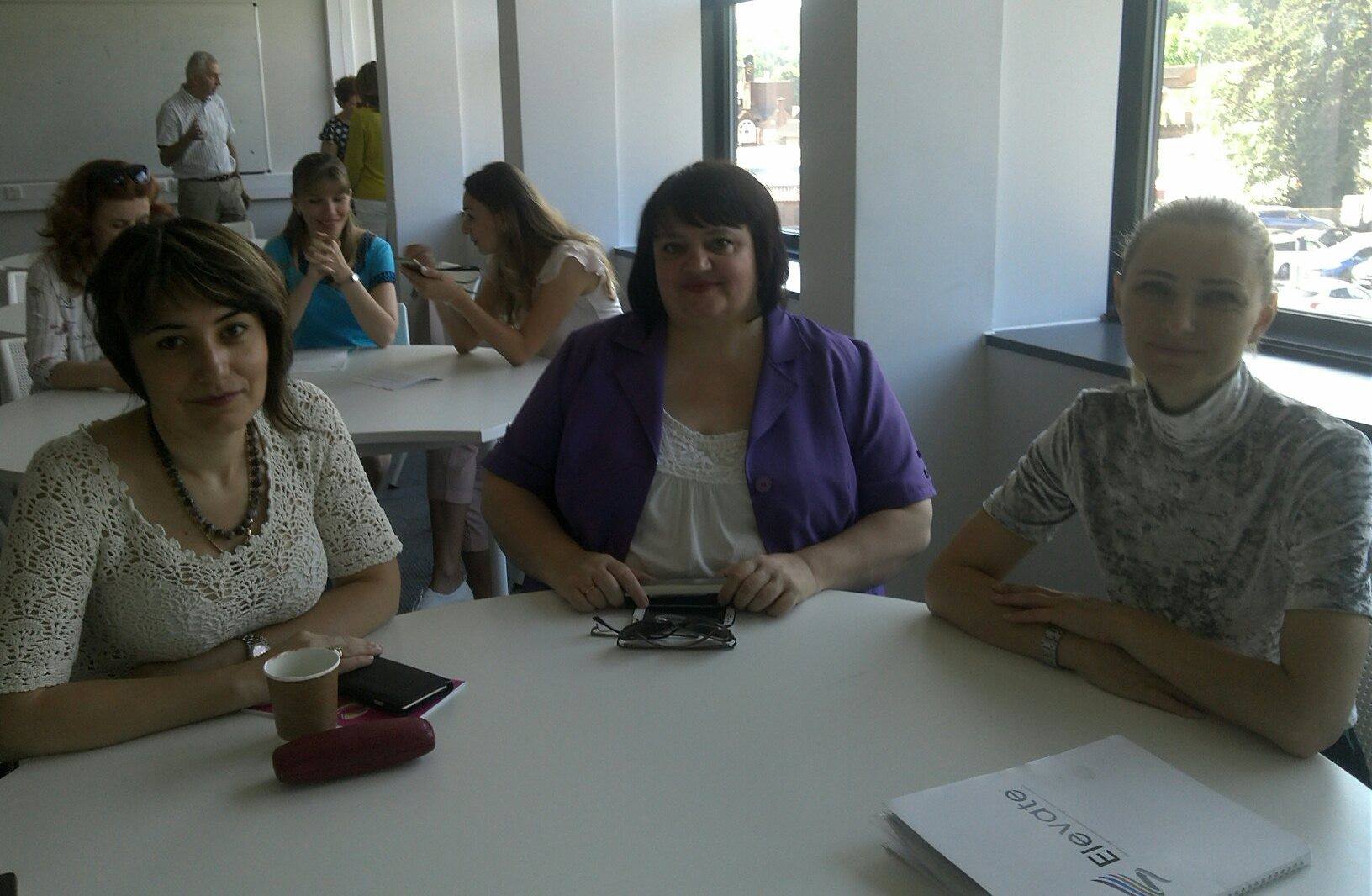 https://www.facebook.com/usarb.balti/photos/pcb.2186161131615168/2186160341615247/?type=3&theater
USARB Dissemination
INDIVIDUAL DISSEMINATION CALENDAR
INSTITUTIONAL LEVEL
USARB Dissemination
NATIONAL LEVEL
USARB Dissemination
INTERNATIONAL LEVEL
USARB Dissemination
USARB Dissemination